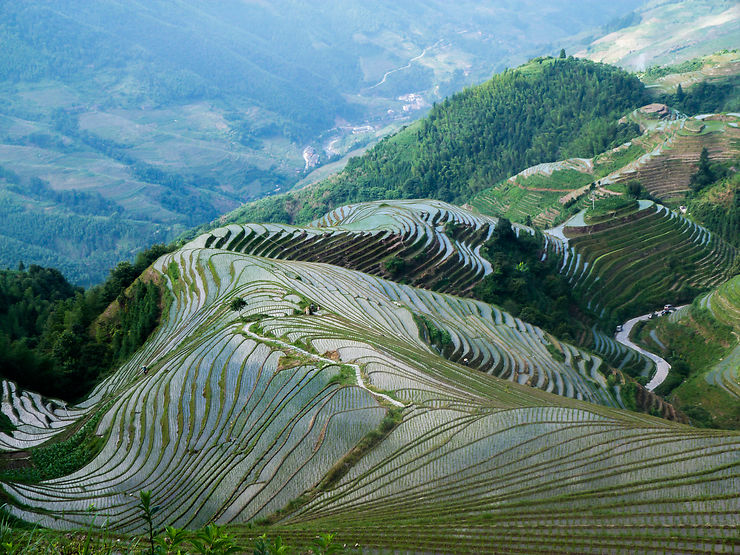 Éthique de l’environnementEnseignant : Paul Guillibert
paulguillibert@gmail.com
Introduction : deep ecology et naturalisation du social
Wilhelm Dilthey, Introduction à l'étude des sciences humaines, 1883.

Toutes ces constatations impriment à notre connaissance du social certains caractères fondamentaux qui la font totalement différer de notre connaissance de la nature. Les concordances que nous pouvons enregistrer dans le domaine social restent quant au nombre, à la signification et à la précision, bien loin derrière celles que nous constatons dans la nature en partant de la base solide des rapports dans l'espace et des propriétés du mouvement. Le mouvement des astres – non seulement dans notre système planétaire, mais même celui d'étoiles dont la lumière ne parvient à nos yeux qu'après des années et des années – se révèle soumis à la loi, pourtant bien simple, de la gravitation, et nous pouvons le calculer longtemps à l'avance. Les sciences sociales ne pourraient apporter à l'intelligence de pareilles satisfactions. Les difficultés que pose la connaissance d'une simple entité psychique se trouvent multipliées par la variété infinie, les caractères singuliers de ces entités, telles qu'elles agissent en commun dans la société, de même que par la complexité des conditions naturelles auxquelles leur action est liée, par l'addition des réactions qui s'amassent au cours de nombreuses générations – addition qui nous empêche de déduire directement de la nature humaine, telle que nous la connaissons aujourd'hui, les traits qui étaient propres à des temps antérieurs, ou de déduire logiquement l'état actuel de la société de certains caractères généraux de la nature humaine. 

[…] Le jeu de la causalité inanimée se trouve remplacé par le jeu de représentations, de sentiments, de mobiles. Et l'on n'aperçoit pas de limite à la richesse des caractères particuliers qui se manifestent dans ce jeu de réactions. Une chute d'eau se compose de molécules homogènes juxtaposées ; mais une simple phrase, qui n'est pourtant qu'un souffle sorti de notre bouche, peut ébranler toute l'âme d'une société et tout un continent, en suscitant des motifs d'action dans des entités psychiques pourtant bien individuelles.
Séance 5 – Plan
Plan de la séance
De la philosophie de la nature à l’éthique environnementale : la réalisation du Soi écologique
La Deep ecology et l’éthique spinoziste
Du Soi écologique au néo-malthusiannisme : enjeux politiques de la Deep Ecology
Texte 1 : Arne Naess, « Le mouvement d’écologie superficielle et le mouvement d’écologie profonde de longue portée. Une présentation », in H.-S. Afeissa, Éthique de l’environnement. Nature, valeur, respect, Paris, Librairie philosophique J. Vrin, 2007, p. 51-52 :
« LE MOUVEMENT D’ÉCOLOGIE SUPERFICIELLE : Lutter contre la pollution et l’épuisement des ressources. Objectif central : la santé et l’affluence des populations dans les pays développés.
LE MOUVEMENT DE LA DEEP ECOLOGY :
Rejet de l’image de l’homme-au-sein-de-l’environnement en faveur de l’image relationnelle de champ de vue total. Les organismes sont des nœuds au sein du réseau ou du champ de la biosphère, où chaque être soutient avec l’autre des relations intrinsèques. Une relation intrinsèque entre deux choses A et B est telle que la relation appartient aux définitions ou aux constitutions fondamentales de A et de B, si bien qu’en l’absence de cette relation, A et B cessent d’être ce qu’ils sont. Le modèle du champ de vue total ne dissout pas seulement le concept de l’homme-au-sein-de-l’environnement, mais tout concept d’une chose comprise comme chose-compacte-au-sein-d’un-milieu – sauf lorsque l’on parle en se situant à un niveau d’échange verbal superficiel ou préliminaire. 
Égalitarisme biosphérique – ce dernier étant de principe. L’ajout de cette clause (« de principe ») est indispensable car toute praxis réaliste nécessite, dans une certaine mesure, le meurtre, l’exploitation et la suppression. La pratique de l’écologiste de terrain le conduit à éprouver un respect profond, voire une vénération, pour les différentes formes et modes de vie. Il acquiert une connaissance de l’intérieur, une sorte de connaissance que les autres hommes réservent d’ordinaire à leurs semblables, et qui est au reste fort limitée puisqu’elle n’embrasse généralement qu’un nombre restreint de formes et de modes de vie. L’écologiste de terrain tient que le droit égal pour tous de vivre et de s’épanouir est un axiome de valeur évident et intuitivement clair. 
La restriction de cet axiome aux hommes est le fait d’un anthropocentrisme dont les effets préjudiciables s’exercent sur la qualité de vie des hommes eux-mêmes. Cette qualité de vie dépend en partie de la satisfaction et du plaisir profonds que nous éprouvons à vivre en association étroite avec les autres formes de vie. La tentative visant à ignorer notre dépendance et à établir une distribution des rôles entre, d’une part, un maître et, d’autre part, un esclave, a contribué à l’aliénation de l’homme lui-même. »
La symbiose désigne une interaction mutuellement bénéfique et durable entre deux ou plusieurs êtres vivants qui vont utiliser les capacités respectives de chacun pour répondre à leur propre besoin. 


« L’identification est un processus spontané, non rationnel, mais pas non plus irrationnel, par lequel l’intérêt ou les intérêts d’un autre être nous sont tout aussi sensibles que s’il s’agissait des nôtres » 

Naess, « Identification as a Source of a Deep Ecological Attitudes », In Deep Ecology, M. Tobias (éd.), San Marco, Avant Books, 1984, p. 261.
« Toutes les formes de vie sont intimement liées les unes aux autres au sein du Soi élargi, et de cette intime connexion découlent la capacité à s’identifier avec tout ce qui est, et la pratique de la non-violence au titre de conséquence naturelle. Aucun effort de moralisation n’est requis, pas davantage que nous n’avons besoin de morale pour respirer. » 

Arne Naess : « Self-Realization : An Ecological Approach to Being in the World”, Trumpeter, n°4, 1987, p 35-42, 36 ; traduit par H.-S. Afeissa dans Naess, Écologie, communauté et style de vie, Bellevaux, Dehors, 2013, p. 354 :
Les partisans d’une écologie transpersonnelle déclarent que l’écologie et, de manière plus générale, la science moderne, apportent des preuves irréfutables de notre interconnexion avec le monde. […] L’analyse à laquelle ils soumettent l’identité les conduit à dire que si l’on parvient à comprendre en profondeur ce que sont les choses (c’est-à-dire, si on parvient à éprouver jusque dans sa chair, par empathie, que nous ne faisons qu’un avec l’ensemble des entités de ce monde, et que nous tous faisons partie d’une seule réalité en développement), alors on ne manquera pas d’être enclin […] naturellement à prendre soin du développement du monde sous tous ses aspects […] C’est pourquoi les partisans de l’écologie transpersonnelle déclarent de temps à autre que l’éthique n’est pas tant leur affaire que l’ontologie ou la cosmologie. 

Warwick Fox : Toward a Transpersonnal Ecology: Developing New Foundatinos for Environmentalism, Boston et Londres, Shambhala, 1990, p. 246-247 ; traduit en français par H.-S. Afeissa dans Naess, Écologie, communauté et style de vie, Bellevaux, Dehors, 2013, p. 355.
2. La deep ecology et l’éthique de Spinoza
« Aucun grand philosophe n’a autant à offrir dans l’entreprise de clarification et d’articulation des attitudes écologiques fondamentales que Baruch Spinoza »

NÆSS Arne et WETLESEN Jon (1967), Conation and Cognition in Spinoza’s Theory of Affects, a Reconstruction. The Institute of Philosophy of Oslo, Oslo.

Dans l’ontologie de Spinoza, « les choses particulières sont toujours des parties isolées plus ou moins arbitrairement (fortuitement) d’unités plus compréhensives (elles aussi isolées plus ou moins fortuitement), qui forment ensemble la totalité de la nature. » 

NÆSS Arne (2005), « Freedom, Emotion and Self-Subsistence » (1975) dans Selected Works of Arne Naess, Vol. VI, édité par GLASSER Harold et DRENGSON Alan, Dordrecht, Springer, p. 31.
« En dernière instance, l’ensemble de la nature est un tout. Une gradation de totalités comme une gradation de gestalts semble justifiée ; si elle ne l’était pas, Spinoza se verrait obligé d’affirmer que l’homme n’a jamais de conceptions adéquates, puisqu’il ne pourrait jamais « contempler » la nature comme un tout (absolument complet). » 
NÆSS Arne (2017.4), « Spinoza et le mouvement de l’écologie profonde » dans La réalisation de soi, traduit par P. Madelin, Marseille, Wildproject, 2017, p. 128.

« Nous sentons qu’un certain corps est affecté de beaucoup de manières. » 
Spinoza, Éthique, II, axiome 4, traduit par B. Pautrat, Paris, Point, 1999, p. 97. 

« Il ne peut se faire que l’homme ne soit pas une partie de la Nature, et puisse ne pâtir d’autres changements que ceux qui peuvent se comprendre par sa seule nature et dont il est cause adéquate. » 
Spinoza, Éthique, IV, Proposition 4, traduit par B. Pautrat, Paris, Point, 1999, p. 349.

« L’organisme et l’environnement doivent plutôt être considérés comme les deux pôles d’une même unité en interaction, de telle manière que cette unité comprend un nombre indéfini d’organismes et leur interaction mutuelle les uns avec les autres » 
Naess, Conation and Cognition in Spinoza’s Theory of Affects, a Reconstruction. The Institute of Philosophy of Oslo, Oslo, p. 80.
L’écosophie de Nass : 3 thèses philosophiques
Thèse de l’identification : l’acquisition de sa propre identité implique de repousser les limites traditionnelles de l’individuation personnelle et conduit à une identification avec toutes les autres formes de vie. 
Thèse de la réalisation de Soi : cet élargissement de la conscience par lequel chacun s’éprouve lui-même comme un élément de la vie universelle correspond à une réalisation de Soi comprise comme développement de ses propres potentialités. 
Thèse du holisme métaphysique : l’interdépendance constitutive de toute chose chose implique de rejeter toutes les approches analytiques de la réalité qui concoivent
3. Du Soi écologique au néo-malthusiannisme : limites politiques de la Deep Ecology
« Pour le dire de manière abrupte, la deep ecology, en dépit de toute sa rhétorique sociale, n’a pas vraiment pris conscience de l’enracinement de nos problèmes écologiques dans la société et dans les problèmes sociaux. Elle prêche un évangile où il est question de sortir du pêché originel dont serait responsable une espèce aux contours mal dessinés appelée « humanité » - comme s’il n’y avait pas de distinction à faire entre les hommes de couleur et les hommes blancs, entre les hommes et les femmes, entre le Tiers-Monde et les pays développés, entre les pauvres et les riches, entre ceux qui exploitent et ceux qui sont exploités. Cette humanité indifférenciée aux contours flous est vue à la manière d’un abomindable chose « anthropocentrique » - probablement le fruit pourri de l’évolution naturelle – qui est en train de « surpeupler » la planète, de « dévorer » ses ressources, en détruisant la vie sauvage et la biosphère […]. La « zoologisation » des êtres humains et de la société a de sinistres répercussions. La dynamique du « marche ou crève » de l’économie de marché capitaliste – qui ne manquerait pas de dévorer la biosphère qu’il y ait 10 millions d’habitants sur terre ou 10 milliards – est purement et simplement noyée dans un spiritualisme sirupeux. La piété taoïste et la piété bouddhiste se substituent aux exigences d’une analyse sociale et économique, et la complaisance de groupes communiant dans une même foi se substitue aux exigences d’une organisation et d’une action politiques. »

Texte : Murray Bookchin, « Écologie sociale vs. Écologie profonde », In Émilie Hache, Écologie politique : Cosmos, communauté, milieu, Amsterdam, 2012, p. [365] dans Ecologie communauté et style de vie
Texte 4 : Arne Naess, « La crise environnementale et le mouvement d’écologie profonde », In Écologie, communauté et style de vie, op.cit., p. 60. 
« 5. L’épanouissement de la vie humaine et des cultures est compatible avec une baisse substantielle de la population humaine. L’épanouissement de la vie non humaine nécessite une telle baisse. » 

Texte 5 : Arne Naess, « La crise environnementale et le mouvement d’écologie profonde », In Écologie, communauté et style de vie, op.cit., p. 51-52. 
Le genre humain est la première espèce sur Terre capable de se fixer consciemment l’objectif de réduire le nombre de ses membres et de vivre dans un équilibre durable et dynamique avec les autres formes de vie. […] Pour la première fois dans l’histoire de l’humanité, nous sommes confrontés à un choix qui s’impose à nous parce que la négligence avec laquelle nous avons laissé croitre la production des choses et la reproduction des êtres humains a fini par nous rattraper. […] La situation actuelle est rendue particulièrement critique du fait de la combinaison de deux facteurs, d’une part, une aggravation accélérée, et partiellement ou globalement irréversible, de la détérioration ou de la dévastation environnementale rendue possible par les moyens de production et les modes de consommation bien établies, et d’autre part, l’absence de toute politique adéquate touchant l’augmentation de la population humaine.
Texte : Val Plumwood, « Nature, self, and Gender: Feminism, Environmental philosophy and the Critique of Rationalism”, Hypathia, n°6, 1991, p. 10-11 ; traduit en français par H.-S. Afeissa dans Naess, Écologie, communauté et style de vie, Bellevaux, Dehors, 2013, p. 355. 

« L’enjeu n’est pas seulement de critiquer certaines restrictions effectuées au sein de l’éthique, mais aussi de critiquer la restriction de la philosophie environnementale à une entreprise éthique. La plupart des philosophes de l’environnement contemporains continuent de penser que l’éthique est au centre de toute philosophie environnementale. […] Moyennant quoi on néglige quelques-uns des aspects fondamentaux du problème pris dans son ensemble, à savoir le fait que la séparation d’avec la nature serve à définir le moi humain, le fait qu’il existe un lien entre cette définition et la perspective instrumentale dans laquelle la nature est vue, et enfin le fait que la critique de l’instrumentalisme comporte des aspects politiques plus généraux. 
[…] Bien que le problème de la discontinuité soit généralement négligé en philosophie morale, il faut signaler que, au sein de la philosophie environnementale, il existe une exception significative à cette règle, à savoir la deep ecology, dont l’une des originalités est précisément de critiquer la façon dont les problèmes sont posés en matière éthique. »